AtomECS
Dr. Elliot Bentine
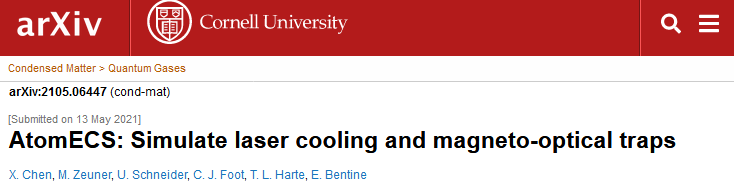 AtomECS
Software suite for simulating cold atom experiments.
Started as MOT simulation code but now has many features.

Magnetic fields, analytic or precalculated over grid.
Scattering forces on atoms in near-resonant optical fields.
Multi-beam rate equation approach.
Respects Doppler limit, to some extent recoil limit.
More detail given in paper.
Magnetic and dipole-force traps.
S-wave collisions between particles.


Written in rust using Entity Component System (ECS) pattern.
Data-oriented architecture gives great parallel performance.
Unit tests, integration tests and continuous integration
Automated testing of each module in the program, and all modules together. Currently 37 different tests.
Make changes without fear of breaking functionality!
Developers now also include:
Cambridge: Xintong Su, Kimberly Tkalcec, Brian Bostwick
Oxford: Abigail Coughlan, David Garrick
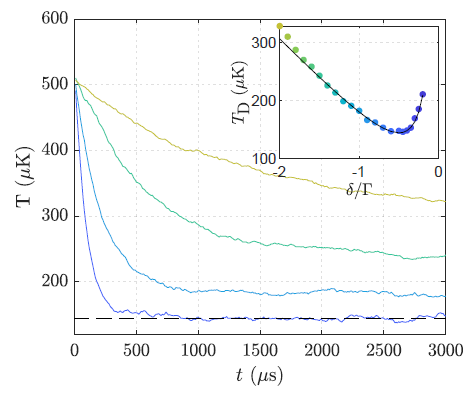 Above: Simulations of Doppler limit in AtomECS for a 3D MOT. Inset: Good agreement between theoretical limit over a range of beam detunings.
Entity-Component-System (ECS) pattern
The ECS bit of AtomECS
Entity 1
Entity 2
Entity 3
Entity 4
Each thing is an entity.
Position
Position
Position
Position
Components describe the entities.
Velocity
Velocity
Velocity
BField
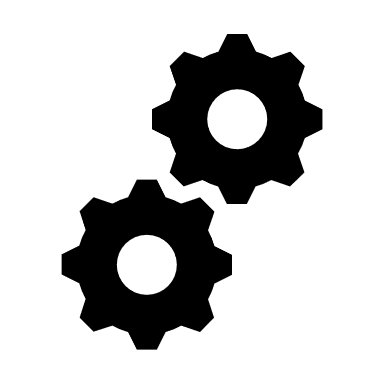 Systems implement program functionality by operating on collections of entities and components
Advantages of ECS
1. Produces a flat, contiguous program memory structure – really fast for getting memory into processor.
2. Easy parallelisation! Systems are explicit about the components they read and write, and so solving dependency is easy.
3. Behaviour by composition avoids the behaviour by inheritance antipattern. Flexible program structure.
‘laser beam’
‘Atom’
Entity 1
Entity 1
…
…
UpdatePositionSystem
CalculateDopplerShiftSystem
Position
Velocity
Position
Position
Position
DopplerShift
Write Access:
Write Access:
Position
Velocity
Position
Velocity
Velocity
Intensity
Velocity
Velocity
Position
Velocity
Read Access:
Read Access:
Position
Velocity
Direction
Mass
Position
Velocity
…
…
Detuning
Versus ‘heap’ in managed-memory applications
4. Small systems implement very specific features – easy to test!
Example systems
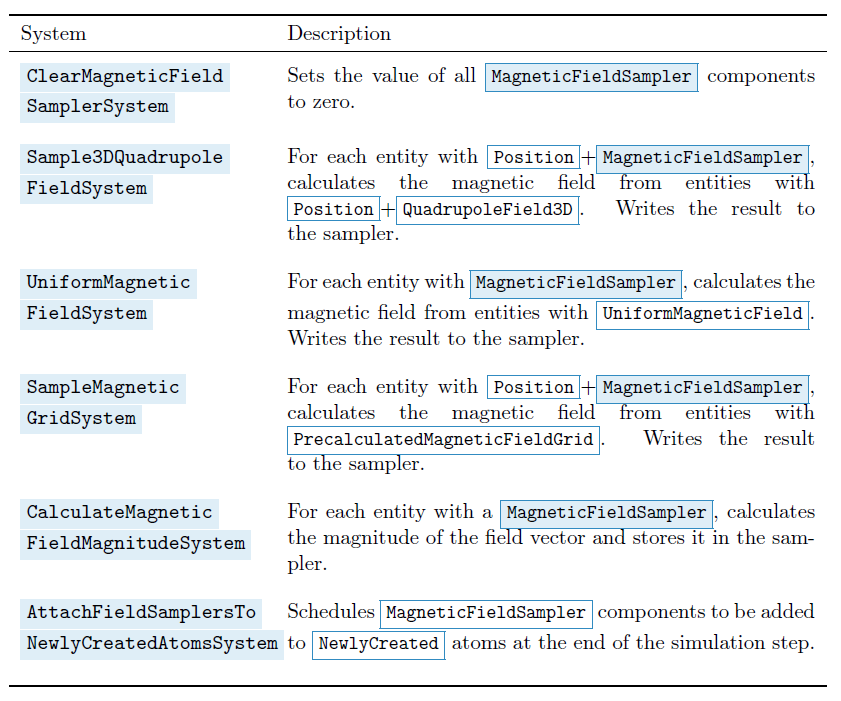 Systems used in the magnetics module, which calculate the magnetic field at each atom’s location.
AtomECS performance
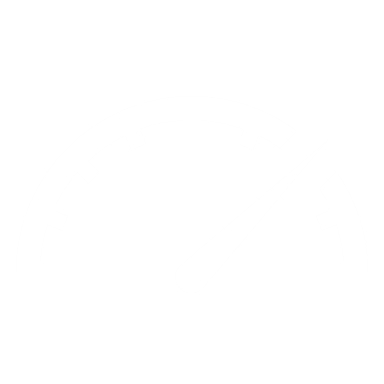 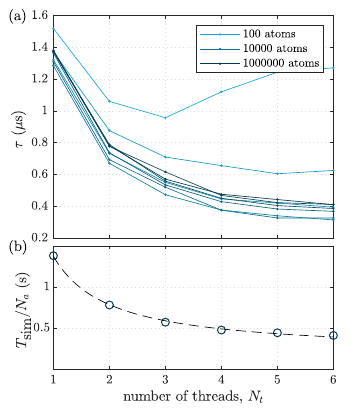 (a) shows the wall time per step per atom for a MOT simulation.
For >1000 atoms the parallel execution becomes effective.
(b) shows fit to Amdahl’s law for 106 atoms. Gives ~85% of program parallelised.
Benchmarks:
AION 2D MOT, capture from an oven: 106 atoms initially ejected, 15ms of motion, 200 atoms captured. 4s to simulate.
Evap,magnetic trap: 5x103 pseudo-particles simulated, s-wave collisions, 2s of motion. Takes 2.5s to simulate.
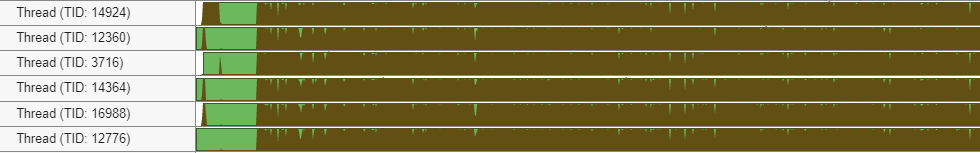 Right: Load balancing of AtomECS over multiple CPU cores
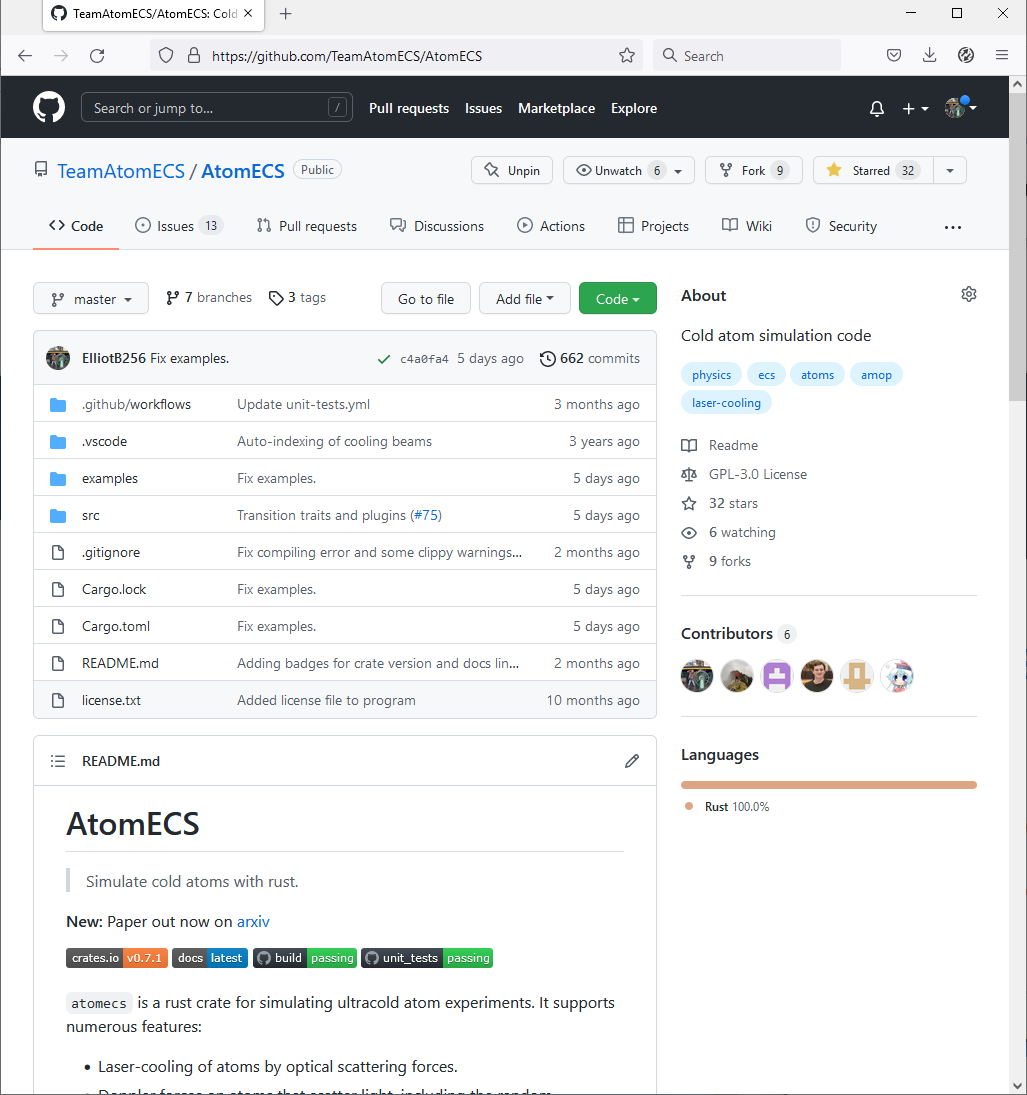 Development cycle
Written in rust (‘c-like’)
Repository hosted on GitHub
Open source, GPL-3.0
Development milestones listed
Issue-driven development
Developer raises a pull request to fix an issue.
Community review, comments & discussion
Continuous integration/unit tests run
PR merged back into the codebase
Updates published to the rust ‘crates’ repository.
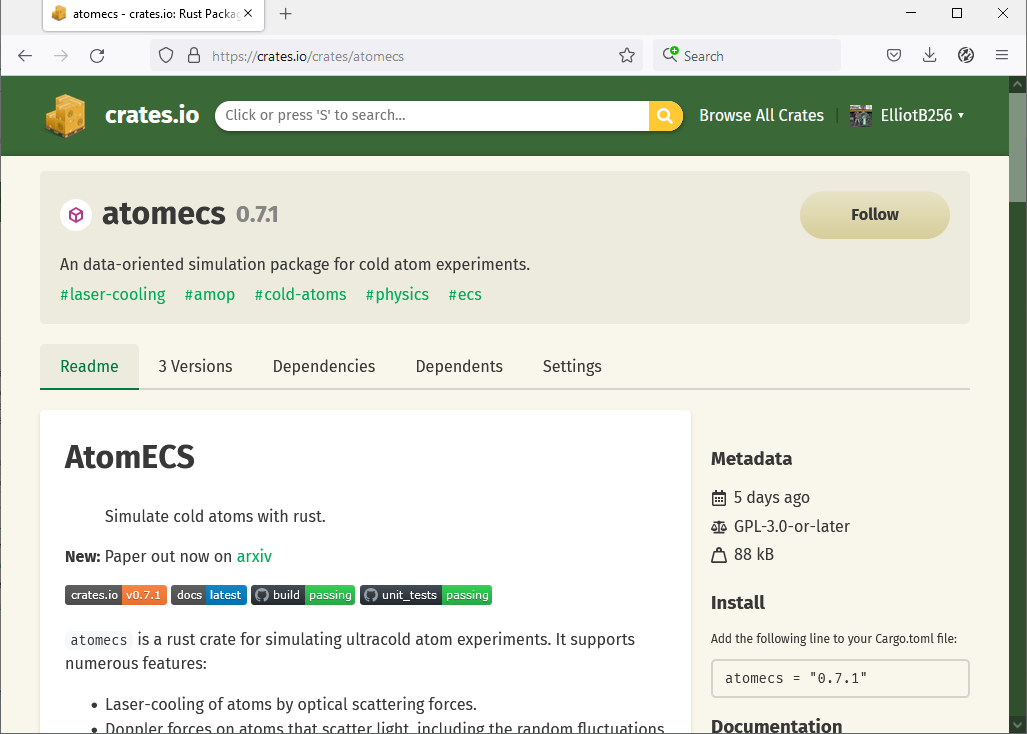 AtomECS & AION
Imaging
Launch
AI seq
Cloud splitting
Red MOT
ODT loading
Evap
Trans-port
Final cooling
Oven
Blue MOT
2D-MOT
(Abi & Leonie)
AtomECS II:
   Dipole traps
   magnetic traps
   s-wave collisions
   Cooling transition Stark shift
   Inelastic collisions
AtomECS I:
   Optical scattering forces
   Atom sources
   Performance optimisations

        https://arxiv.org/abs/2105.06447
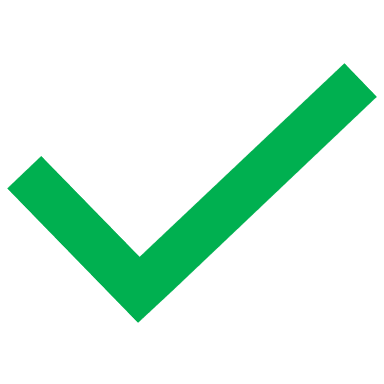 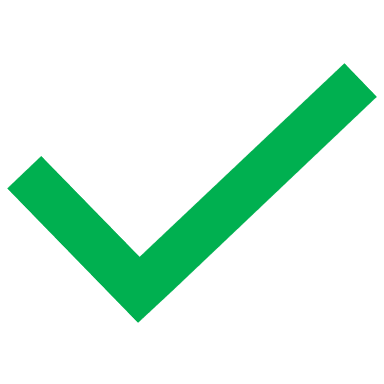 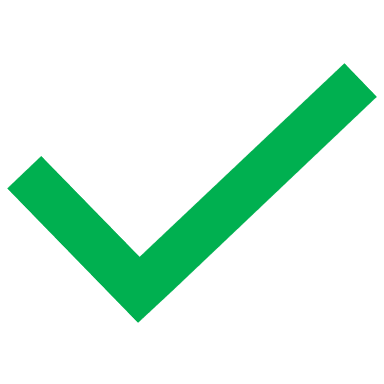 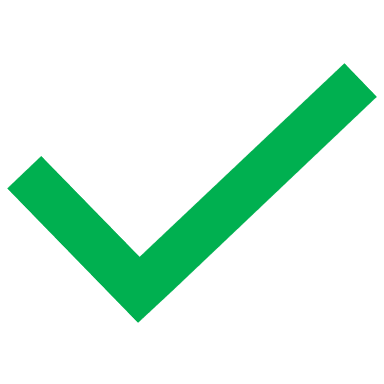 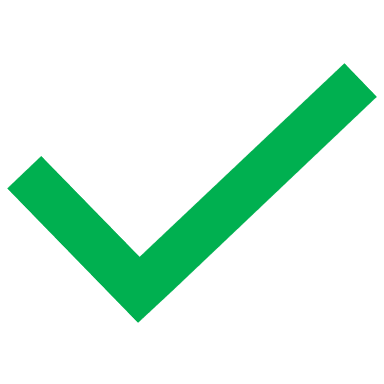 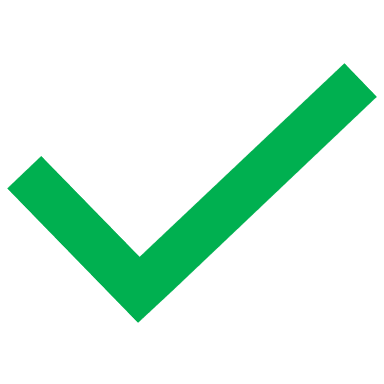 Transverse-loaded 2D MOT
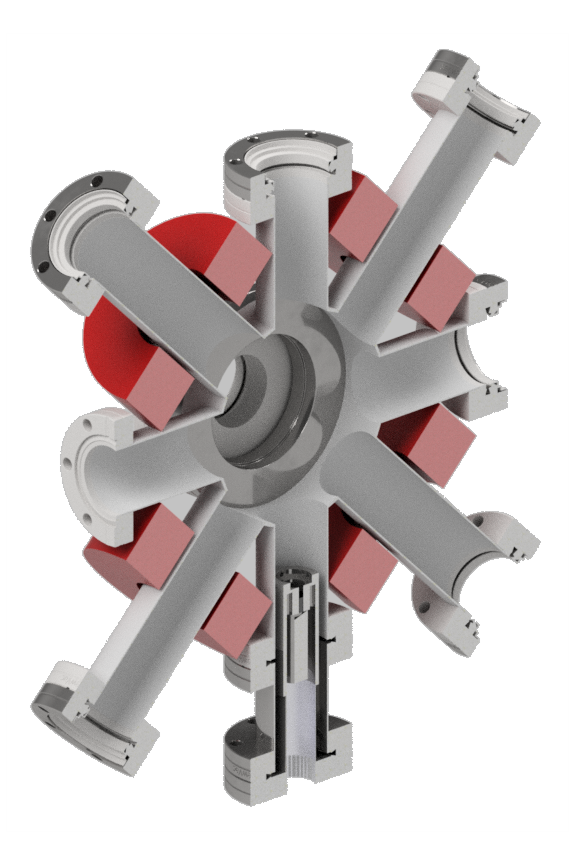 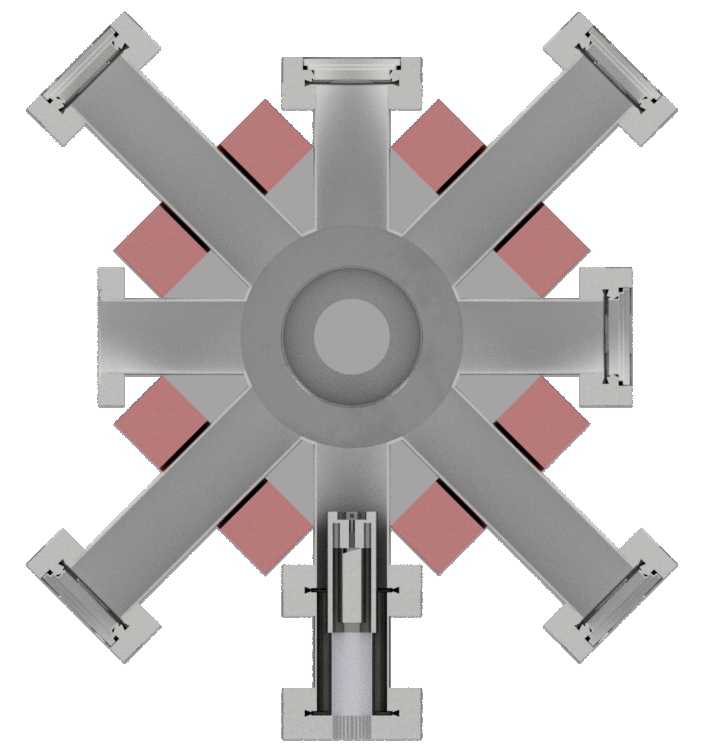 2
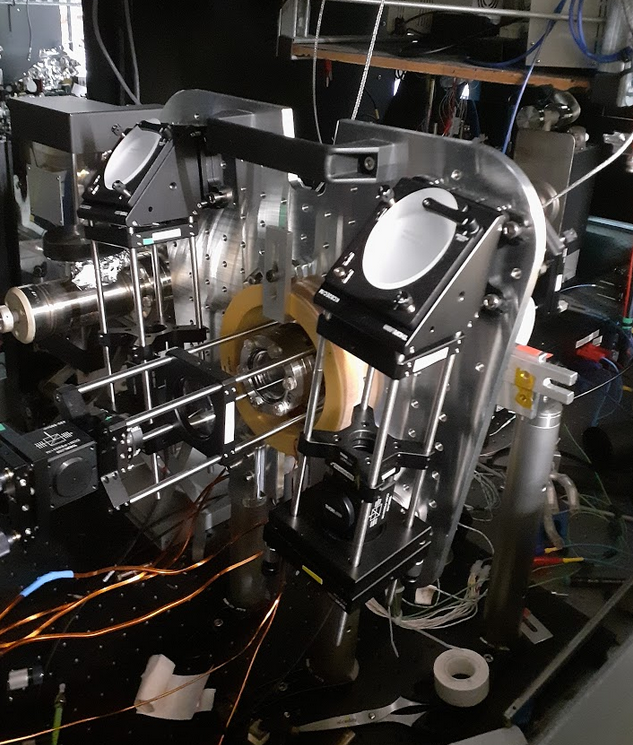 3
Sr 2D MOT source at Oxford
1
Simulated 2D MOT properties
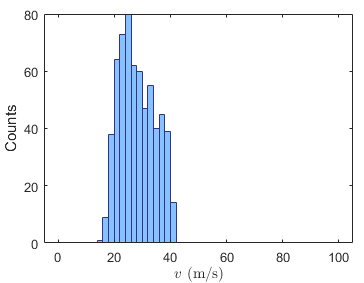 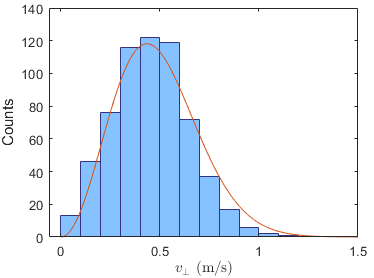 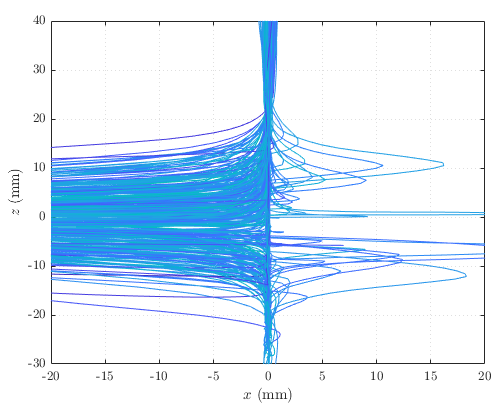 Axial and transverse velocity distributions
Remember that only ‘captured’ atoms are counted
Shows distribution of atoms below 40m/s target velocity
Transverse velocity corresponds to about ~1mK temperature
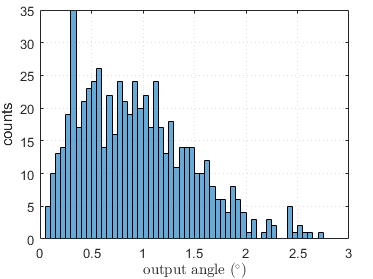 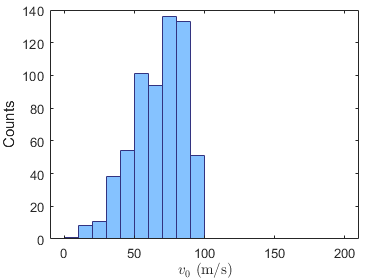 Visualisation of trajectories
No significant overshoot – atoms turn and are directed out of the aperture
Initial velocities of captured atoms
Angular divergence
Chamber 2 MOT recapture
Incoming velocity
40m/s
50m/s
60m/s
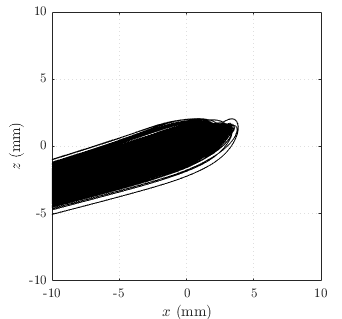 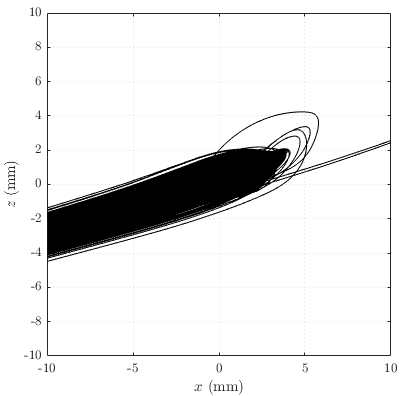 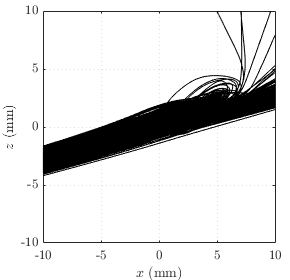 cooling_beam_waist: 9.0955
    cooling_beam_detuning: -56.1467
      quadrupole_gradient: 40.9443
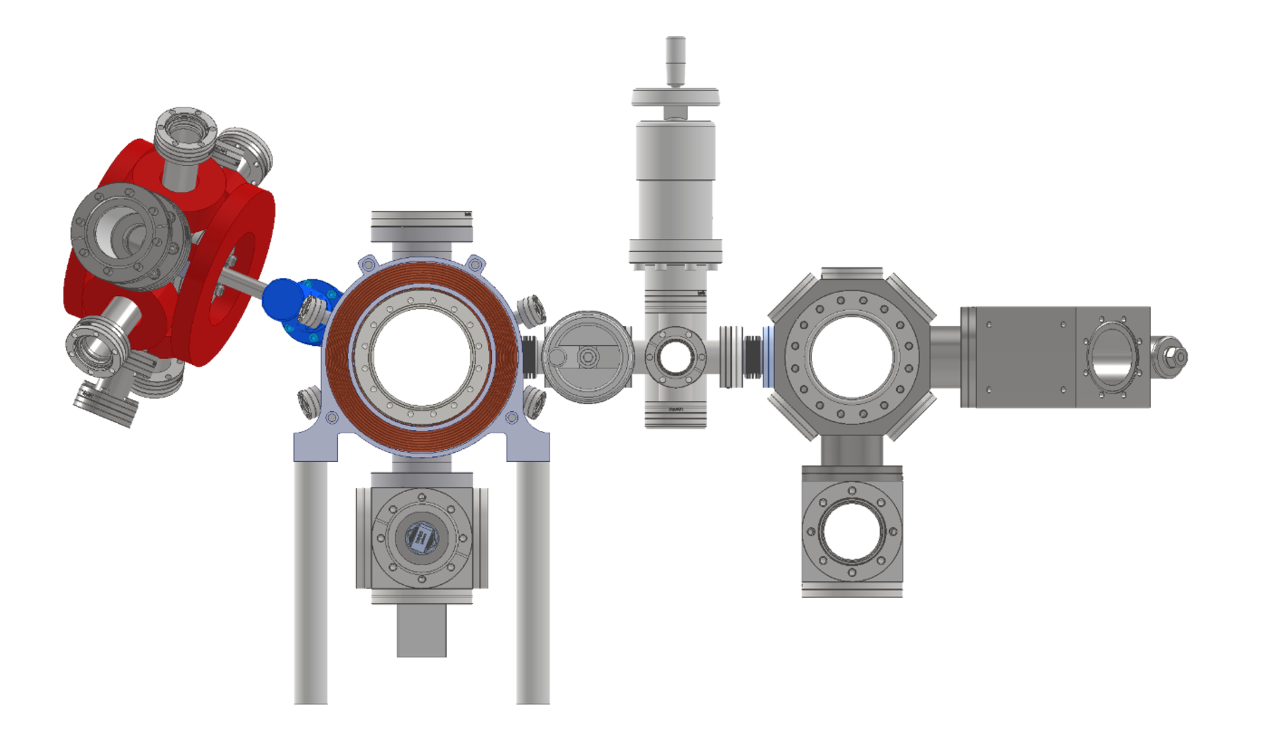 Cold Atoms at Oxford
Team AION
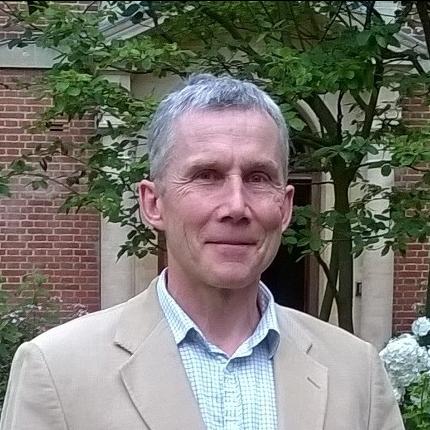 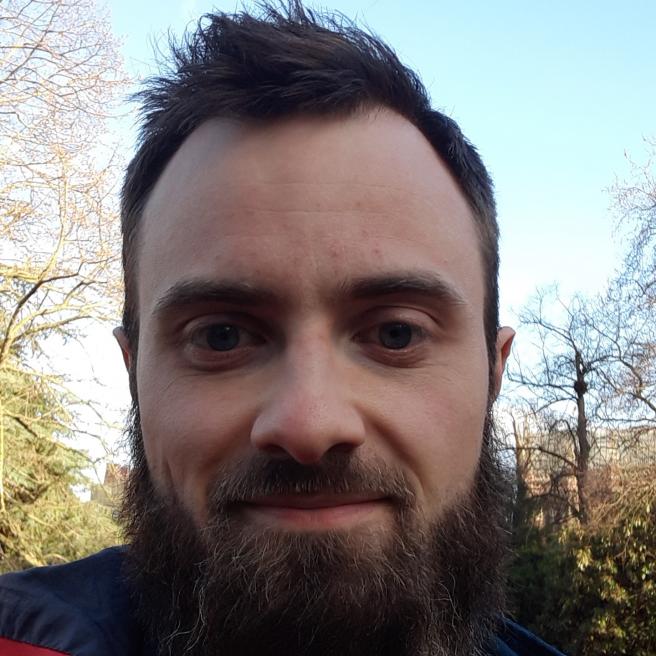 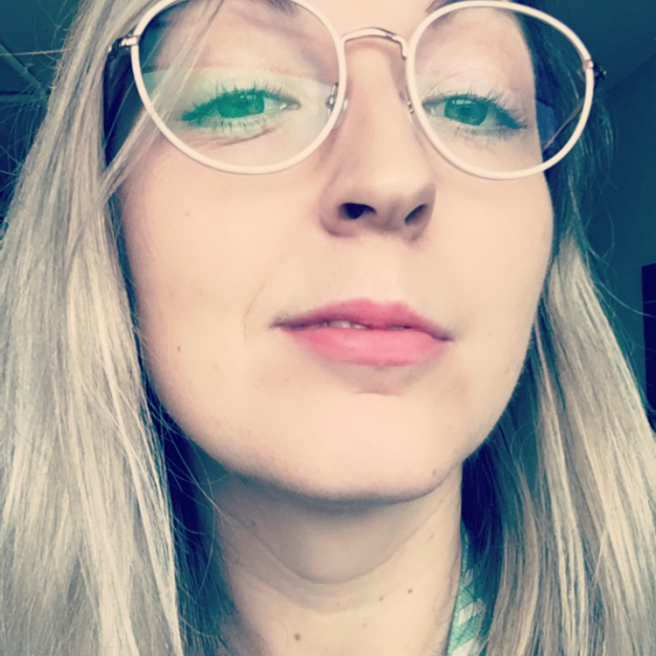 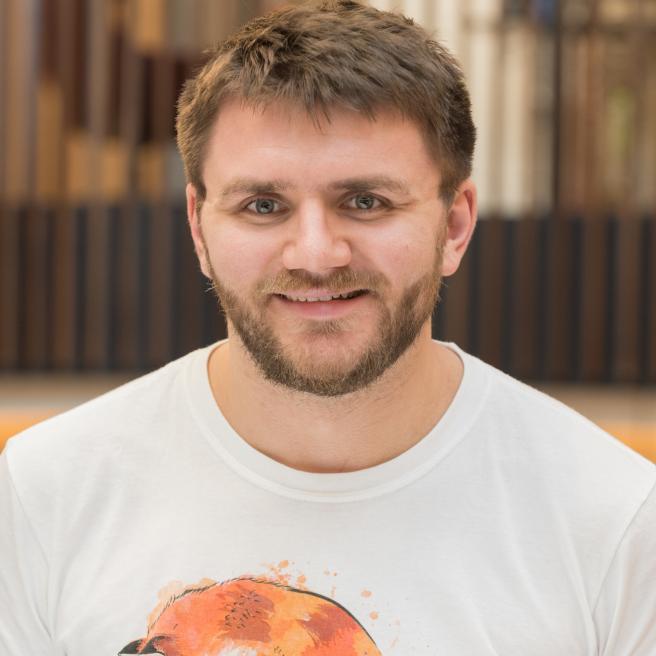 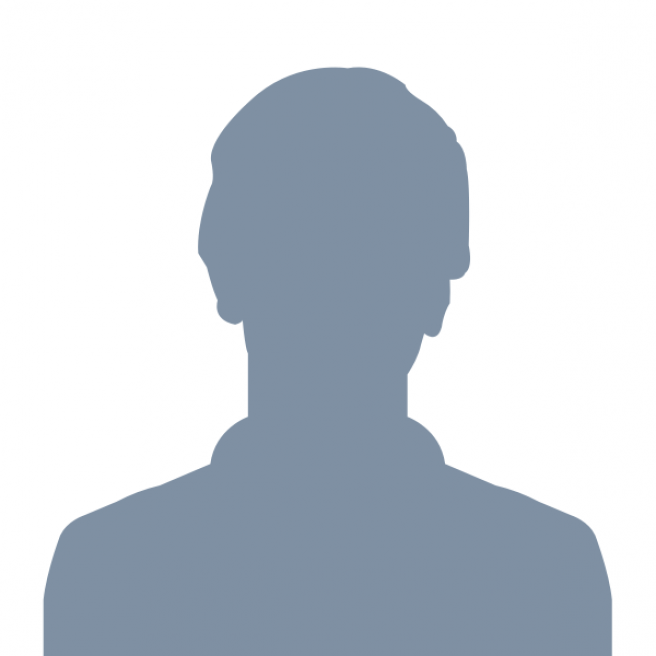 Prof. Chris Foot
Dr. Elliot Bentine
Dr. Kenneth Hughes
Abigail Coughlan
Dr. Thomas Hird
Team BEC
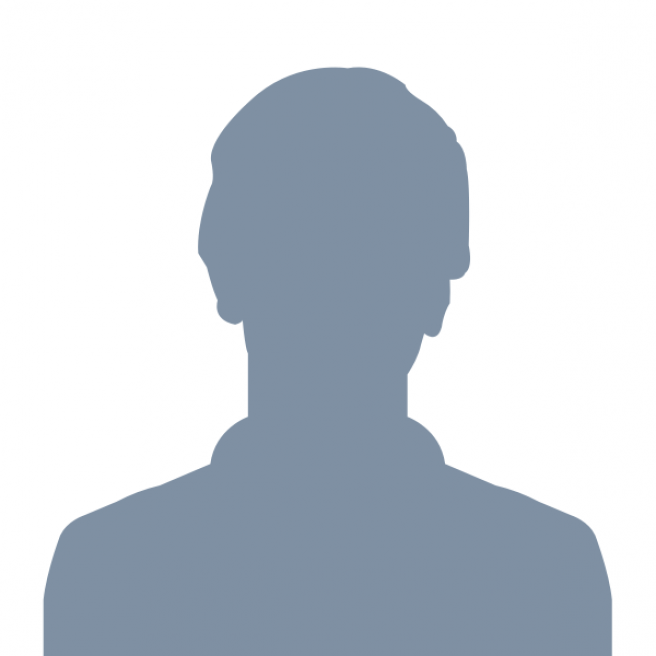 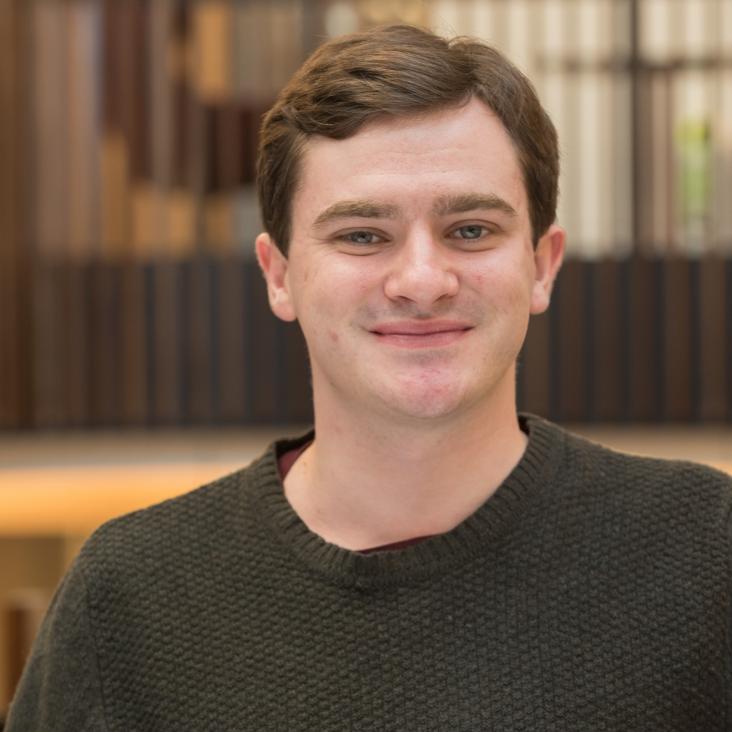 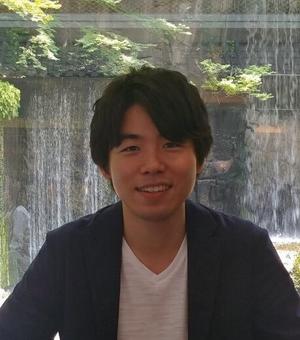 Thank you for listening!
Shinichi Sunami
Abel Beregi
David Garrick
Red cooling transition
https://github.com/TeamAtomECS/AtomECS/issues/7
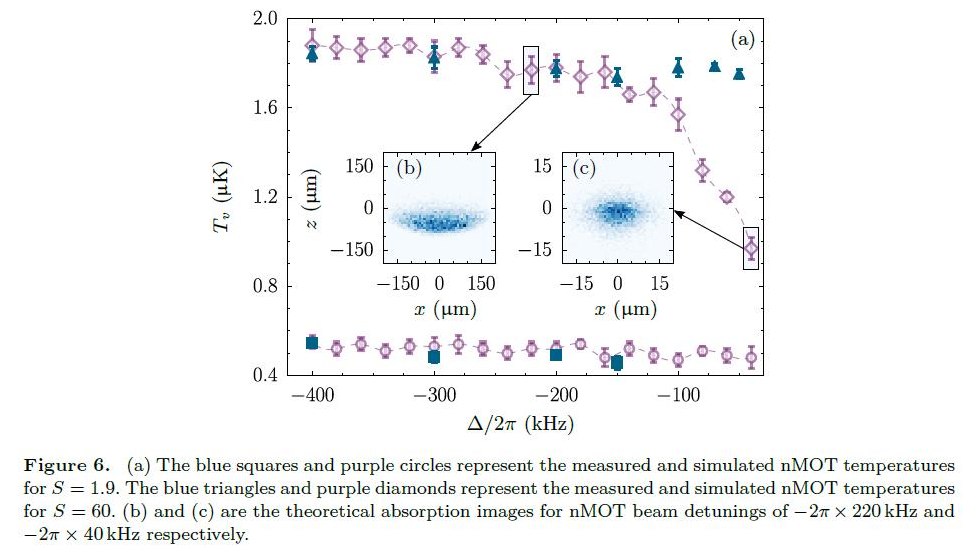 AtomECS
arXiv:1706.04807v1
Zeeman slower
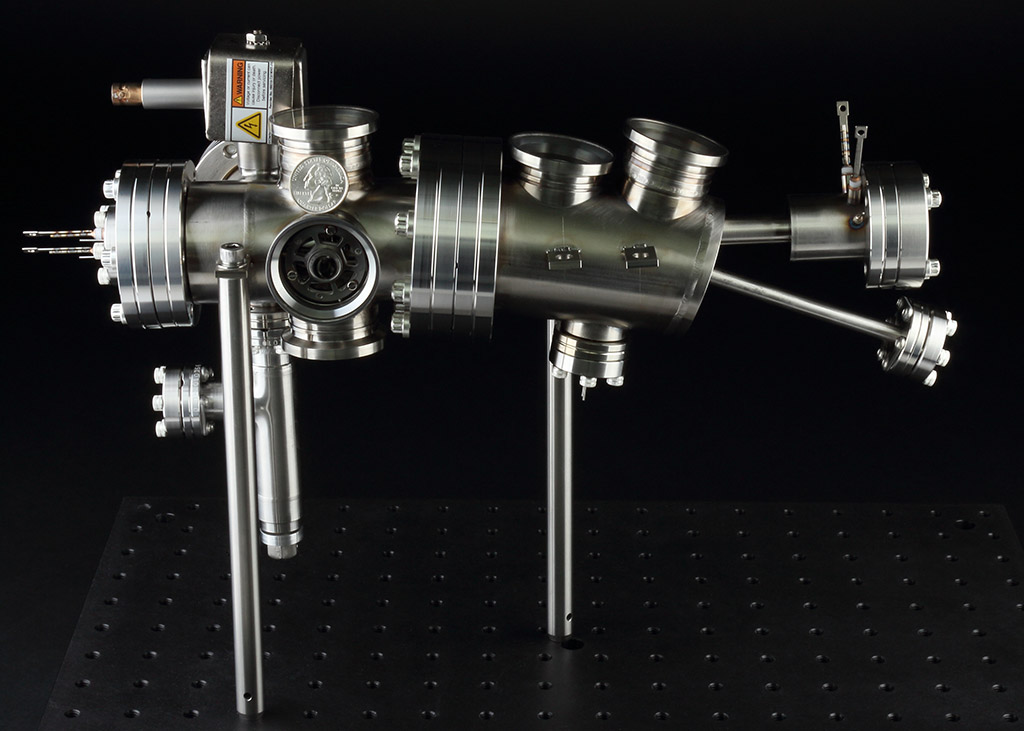 Also considering a design based on a Zeeman slower combined with transverse cooling.
3
1
2
4
0.1%
5%
AOSense source: includes Zeeman slower, heated window, transverse cooling
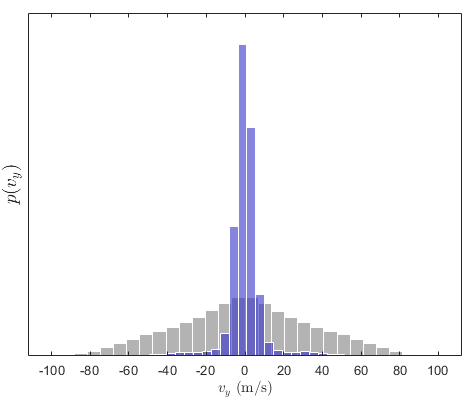 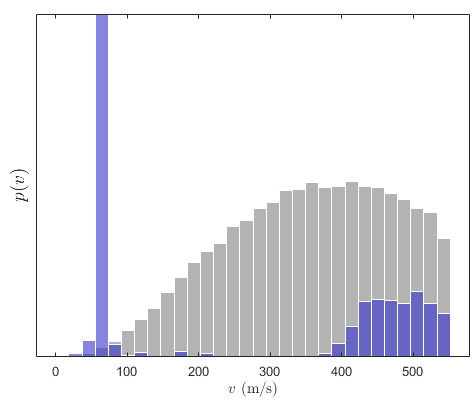 Transverse Cooling
Zeeman slower
Oven